Hofstelsel en horigheid
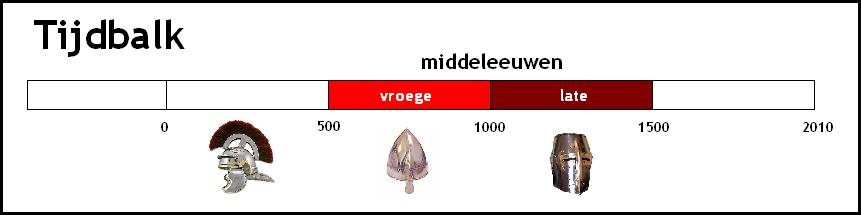 Wat gaan we doen?
Lesdoelen

Vorige lesVal van het Romeinse Rijk

Gevolgen van de val van het Romeinse Rijk

Standen en autarkische maatschappij

Hoftelsel

Zelfstandig werken

Afsluiting
Wat gaan we doen?
Lesdoelen
Vorige les
Gevolgen
Standen
Hofstelsel
Zelfstandig werken
Afsluiting
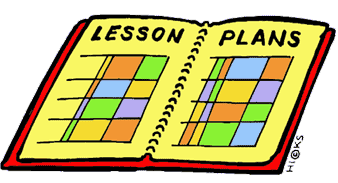 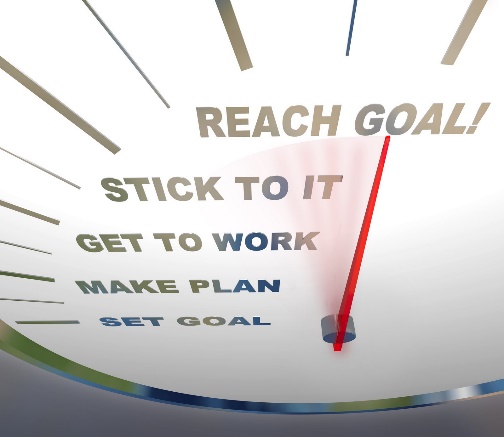 Lesdoelen
Begrippen
Standen
Horige
Lijfeigene
Domein
Hofstelsel
Agrarisch-urbanesamenleving
Agrarische samenleving
Autarkie
Aan het eind van de les kunnen jullie uitleggen;
Wat de gevolgen waren van de val van het WRR;
Wat een standenmaatschappij is;
Wat een domein is en waaruit hij bestaat;
Wat het hofstelsel is;

KA:
10. de vrijwel volledige vervanging in West-Europa van de agrarisch-urbane cultuur door een zelfvoorzienende agrarische cultuur, georganiseerd via hofstelsel en horigheid 
11. het ontstaan van feodale verhoudingen in het bestuur
Wat gaan we doen?
Lesdoelen
Vorige les
Gevolgen
Standen
Hofstelsel
Zelfstandig werken
Afsluiting
Vorige les
Aan het eind van de les kunnen jullie uitleggen;
Hoe het Oost en West Romeinse Rijk zijn ontstaan;
Wat de volksverhuizing is;
Hoe het West-Romeinse Rijk is gevallen

KA:
7. de confrontatie tussen de Grieks-Romeinse cultuur en de Germaanse cultuur van Noordwest-Europa
Wat gaan we doen?
Lesdoelen
Vorige les
Gevolgen
Standen
Hofstelsel
Zelfstandig werken
Afsluiting
Begrippen
Volksverhuizing
Bespreken:
Vragen 3, 5, 8 en 9
De gevolgen van de val van het WRR
±500
Verval West Romeinse Rijk
Gevolgen;
Veiligheid
Wegen
Handel
Wat gaan we doen?
Lesdoelen
Vorige les
Gevolgen
Standen
Hofstelsel
Zelfstandig werken
Afsluiting
Autarkische Samenleving
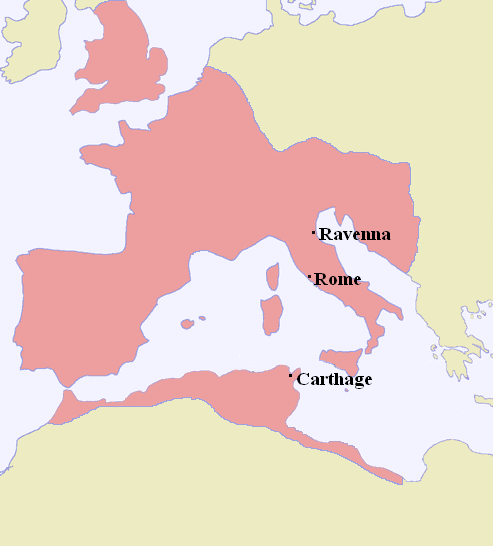 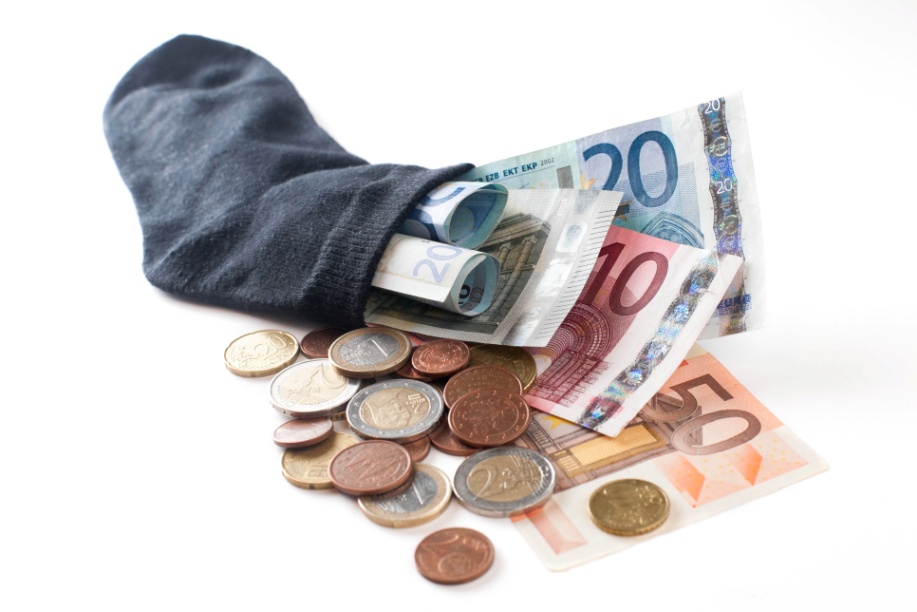 Standen maatschappij
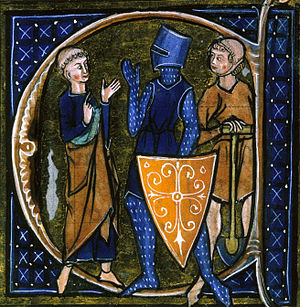 Wat gaan we doen?
Lesdoelen
Vorige les
Gevolgen
Standen
Hofstelsel
Zelfstandig werken
Afsluiting
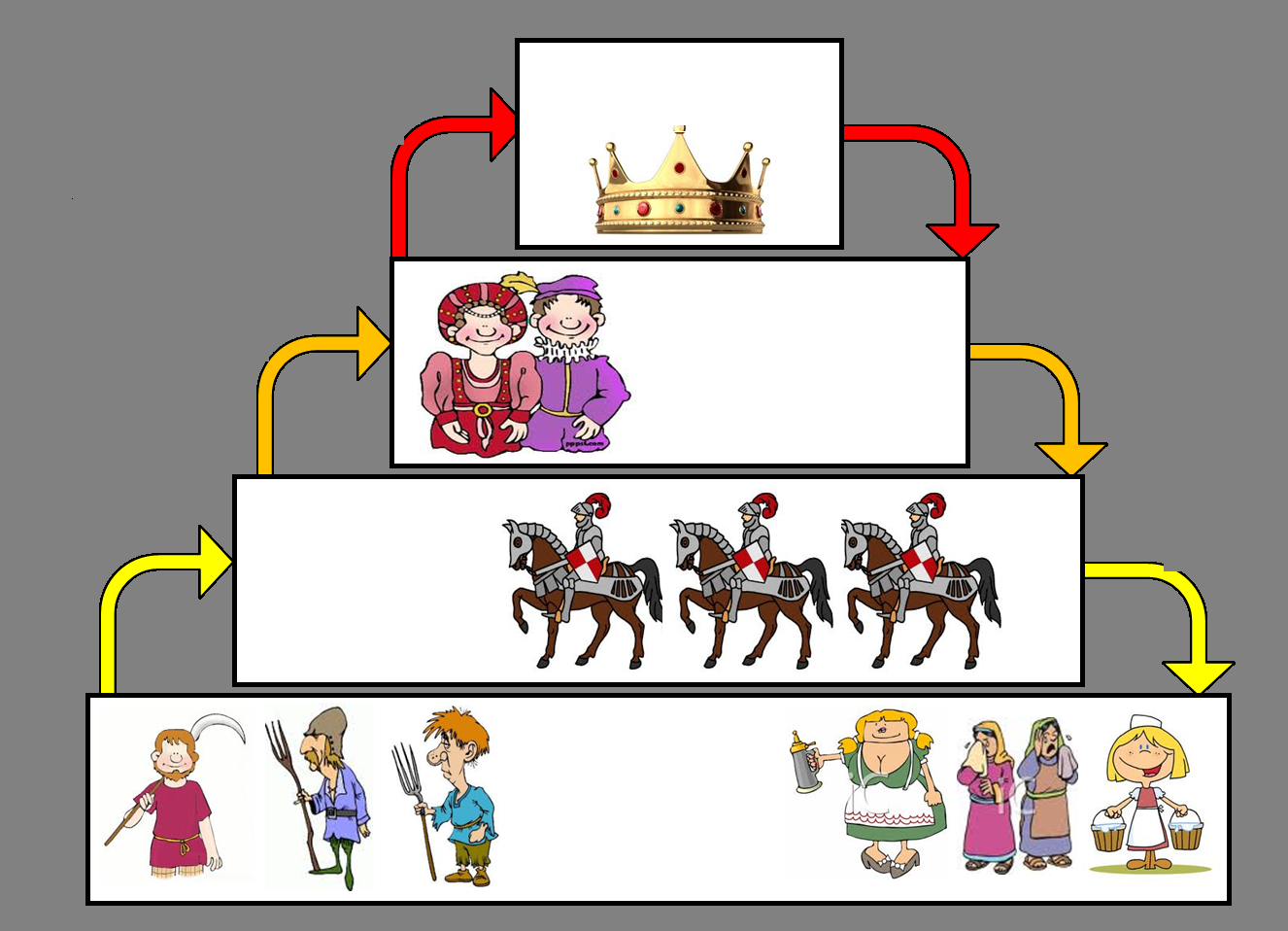 Koning
Het hofstelsel
Raad en Daad
Hoge Adel
Hertogen
Bischoppen
Graven
Geestelijken
Land en Bescherming
Wat gaan we doen?
Lesdoelen
Vorige les
Gevolgen
Standen
Hofstelsel
Zelfstandig werken
Afsluiting
Lage Adel
Ridders
Lokale Heren
Boeren 
(Horigen/lijfeigenen)
Het hofstelsel - Domeinen
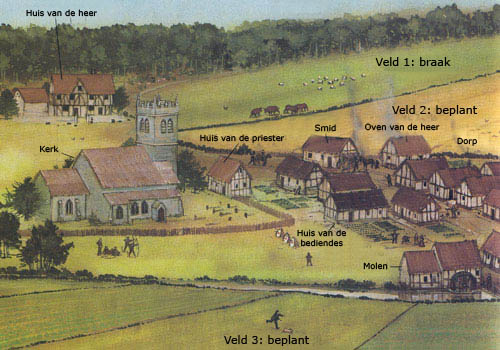 Wat gaan we doen?
Lesdoelen
Vorige les
Gevolgen
Standen
Hofstelsel
Zelfstandig werken
Afsluiting
Afsluiting
Begrippen
Standen
Horige
Lijfeigene
Domein
Hofstelsel
Agrarisch-urbanesamenleving
Agrarische samenleving
Autarkie
Zelfstandig werken
Opdracht, na 10 minuten bespreken
Klaar? -> Huiswerk maken

Aan het eind van de les kunnen jullie uitleggen;
Wat de gevolgen waren van de val van het WRR;
Wat een standenmaatschappij is;
Wat een domein is en waaruit hij bestaat;
Wat het hofstelsel is;

KA:
10. de vrijwel volledige vervanging in West-Europa van de agrarisch-urbane cultuur door een zelfvoorzienende agrarische cultuur, georganiseerd via hofstelsel en horigheid 
11. het ontstaan van feodale verhoudingen in het bestuur
Wat gaan we doen?
Lesdoelen
Vorige les
Gevolgen
Standen
Hofstelsel
Zelfstandig werken
Afsluiting
Maken:
Vragen 6, 8 en 9
Volgende keer:
Hofstelsel en horigheid